72 Hour Summary
Michael Guzman
Monday 09:00 Meeting
October 11th, 2021
Weekend
Minimal downtime
MIRF5 
Ops secured M02




Current conditions:
6 Batches to NuMI
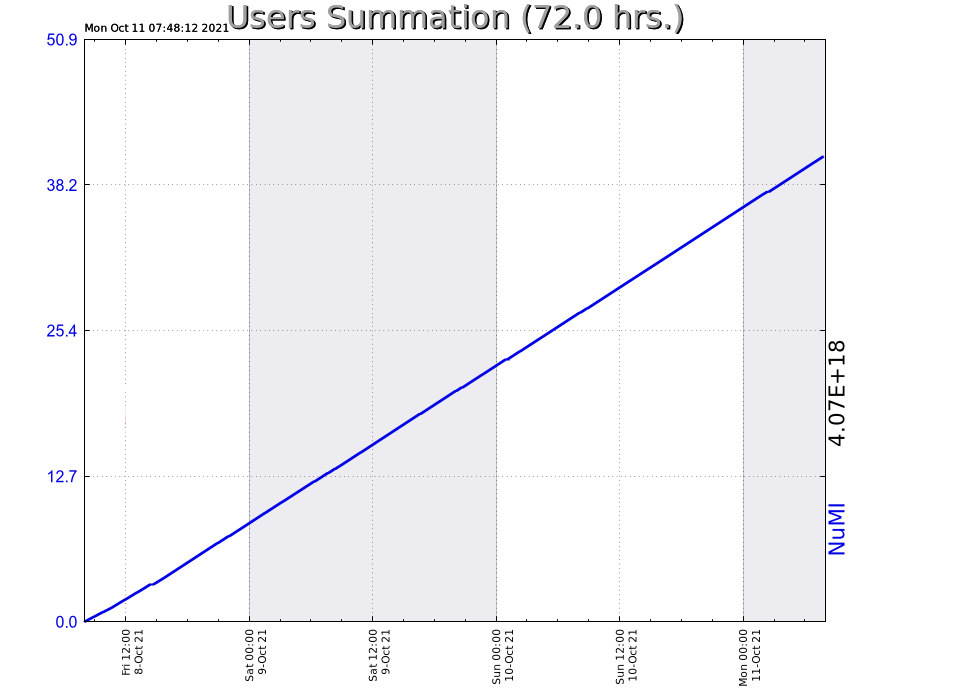 2
Michael Guzman | 0900 Meeting
10/11/2021